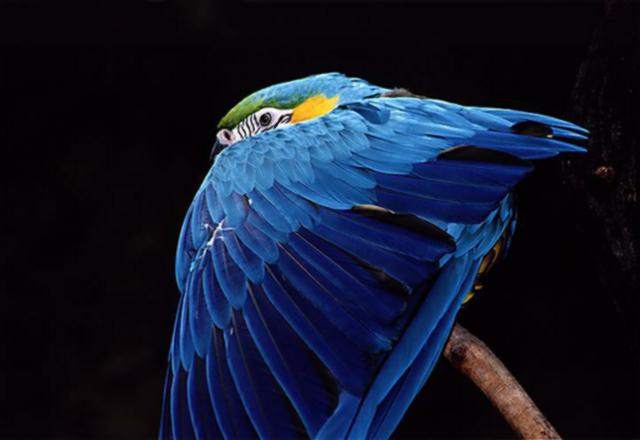 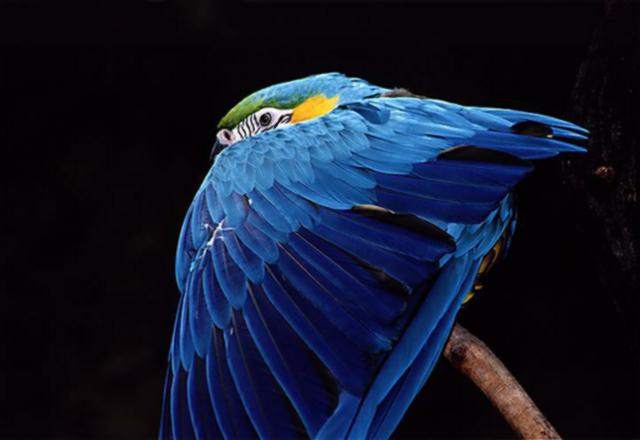 PUESTA EN COMÙN
  
  I. E. T. C. S                        AÑO: 2012
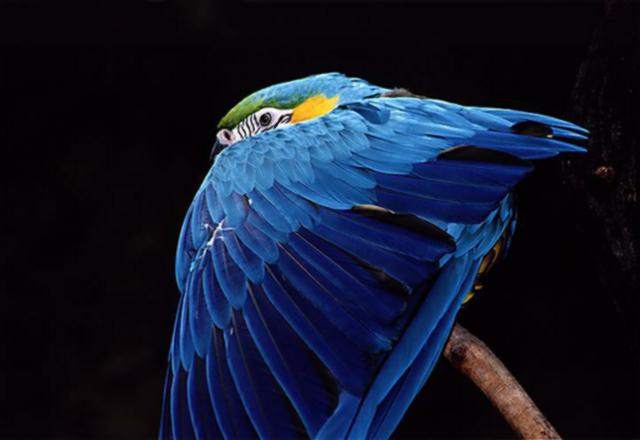 11C Durante la puesta en común
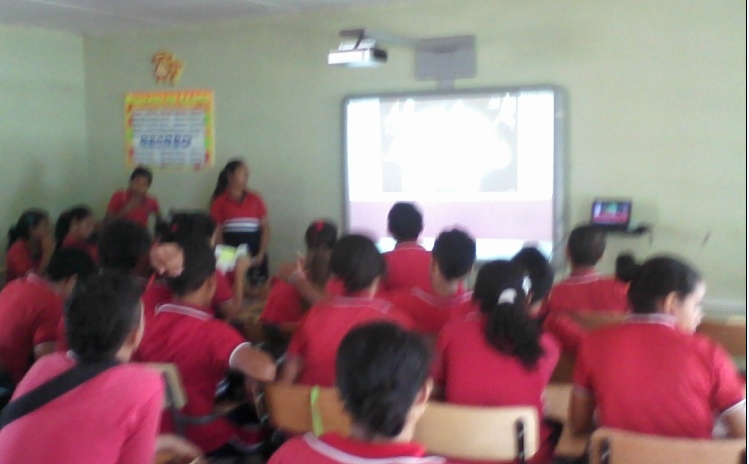 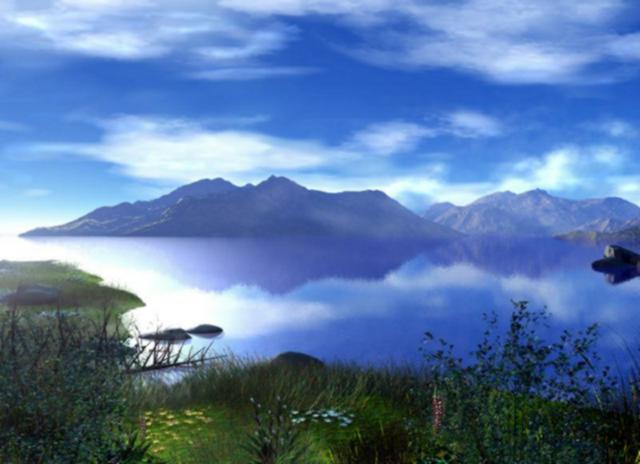 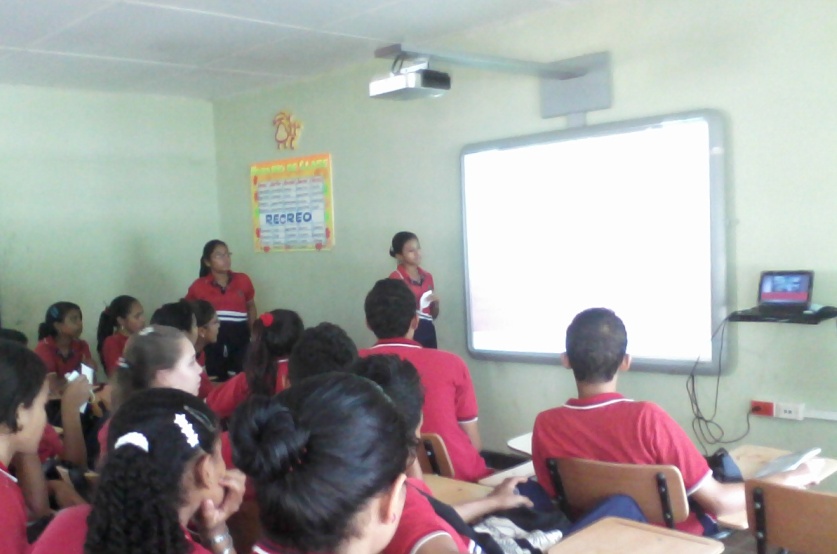 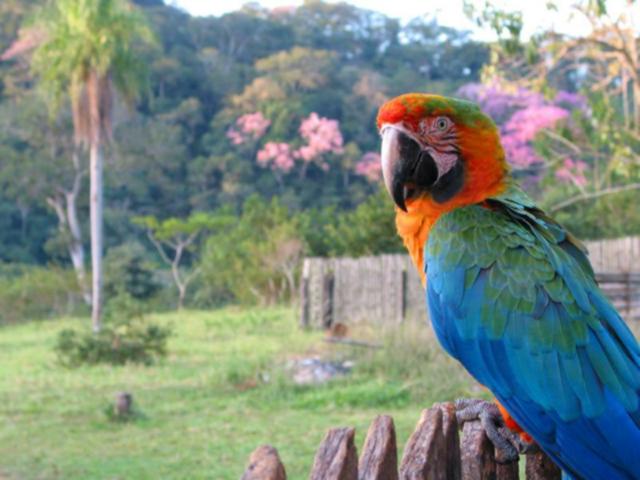 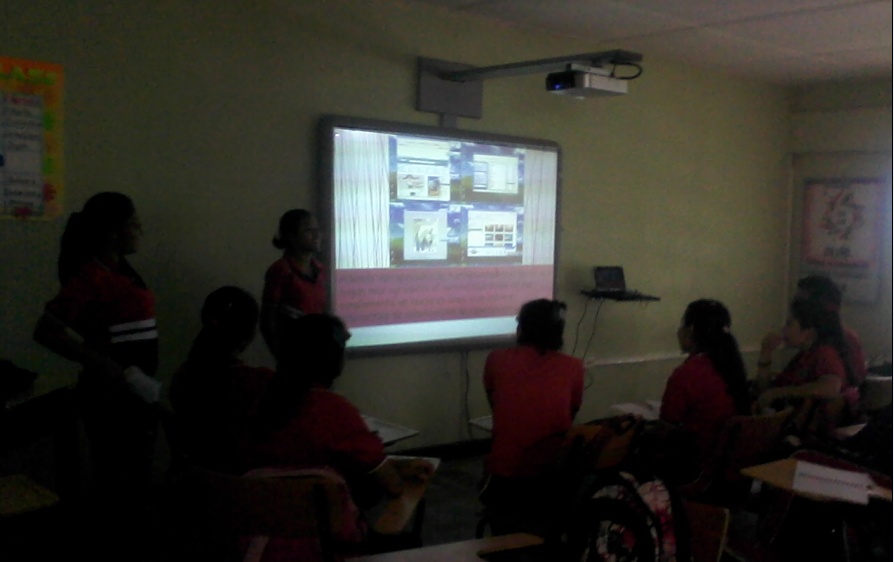 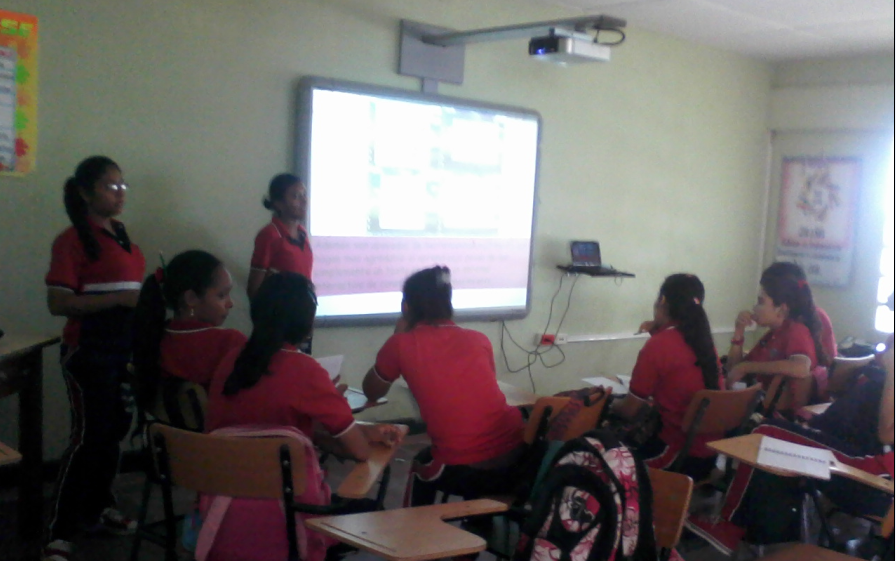 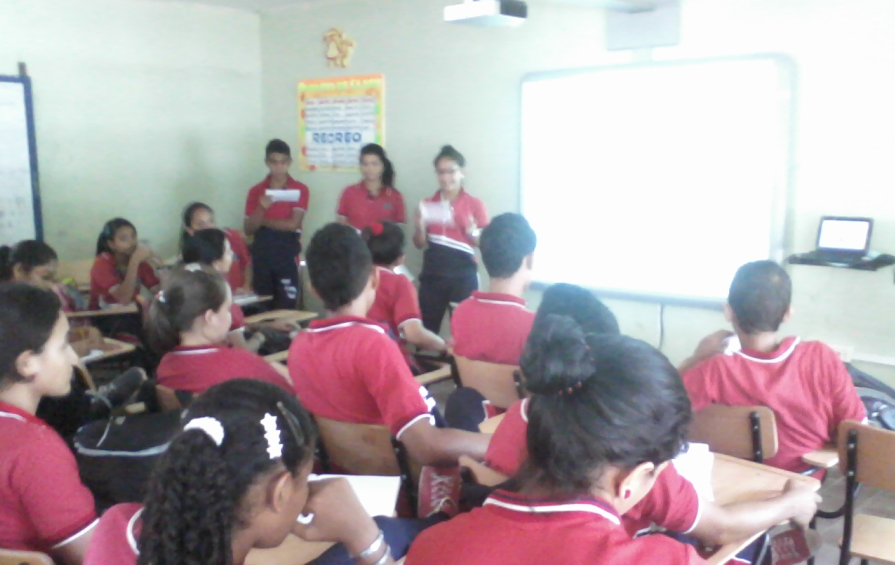 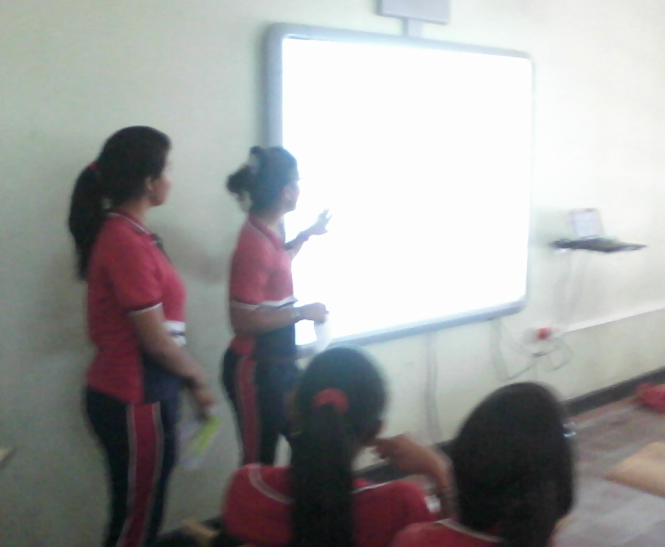 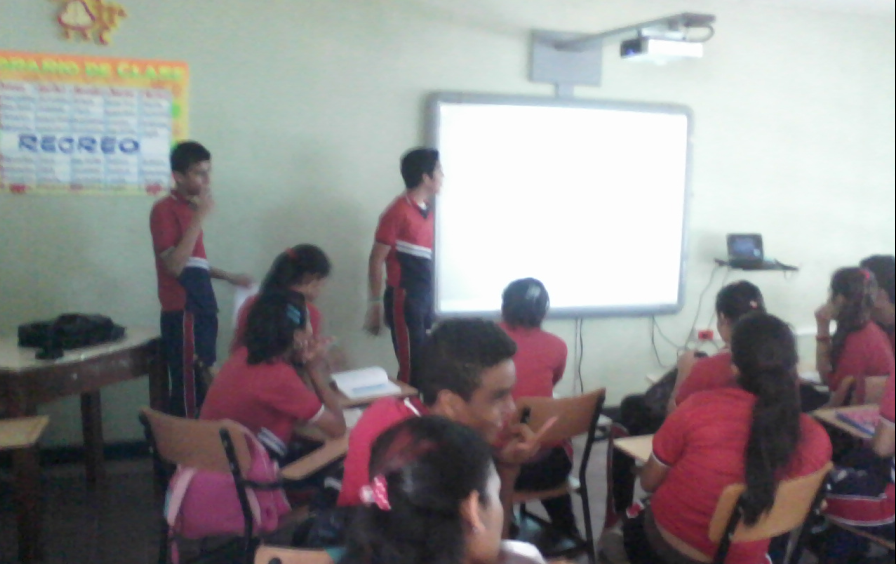 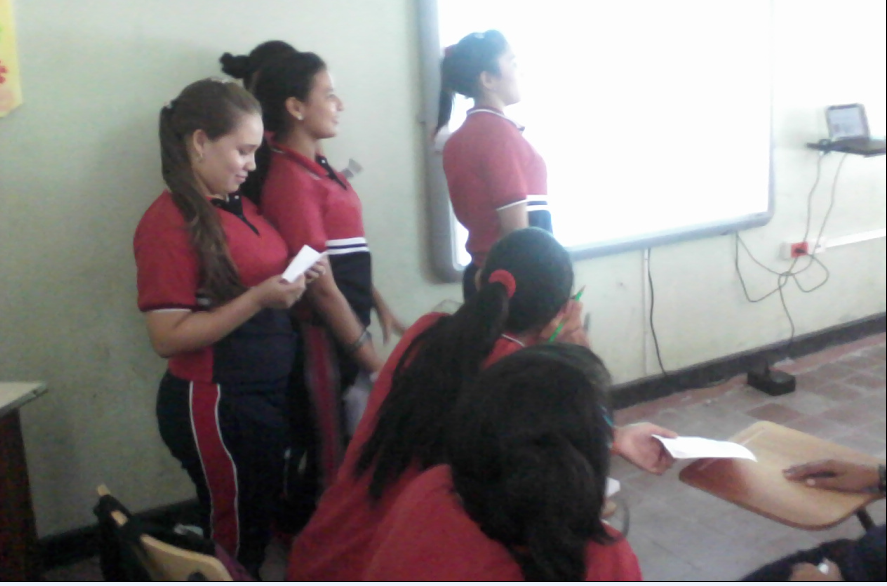 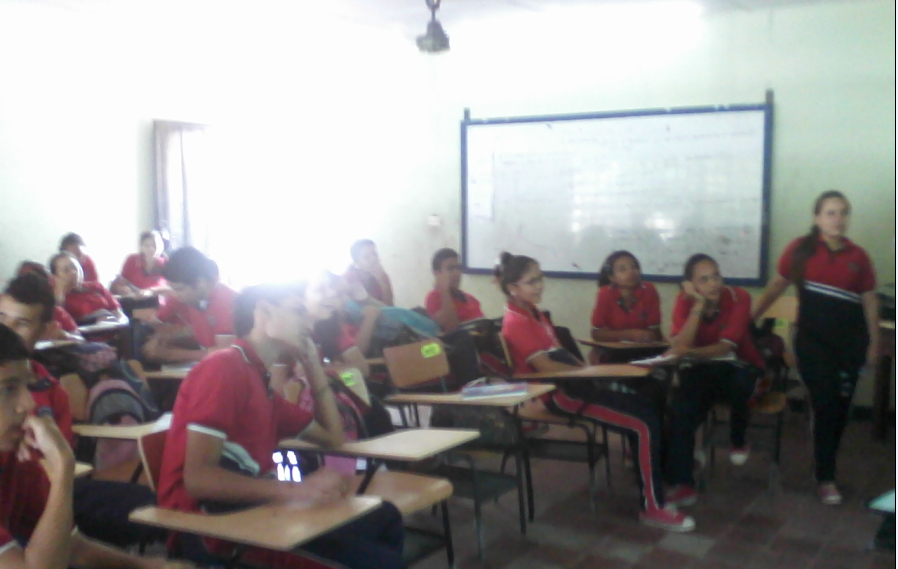 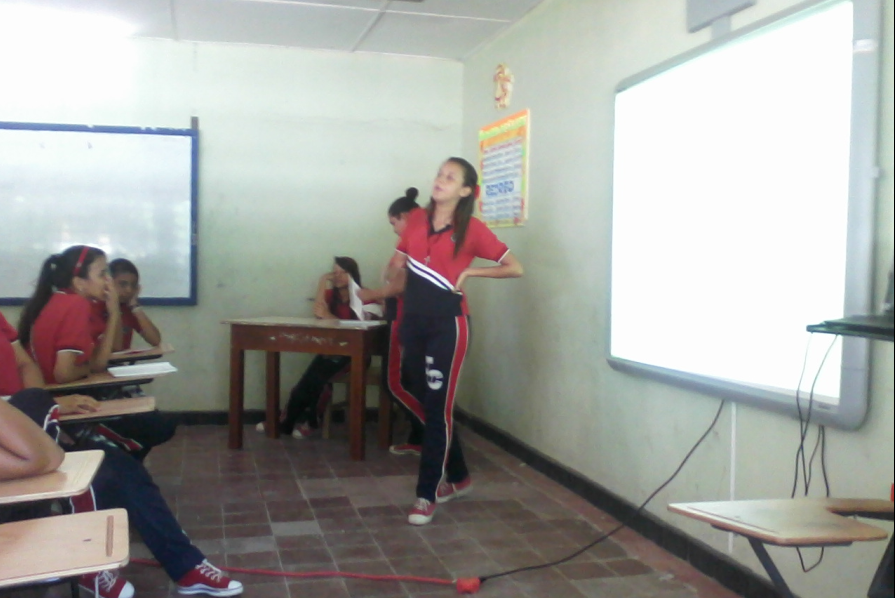 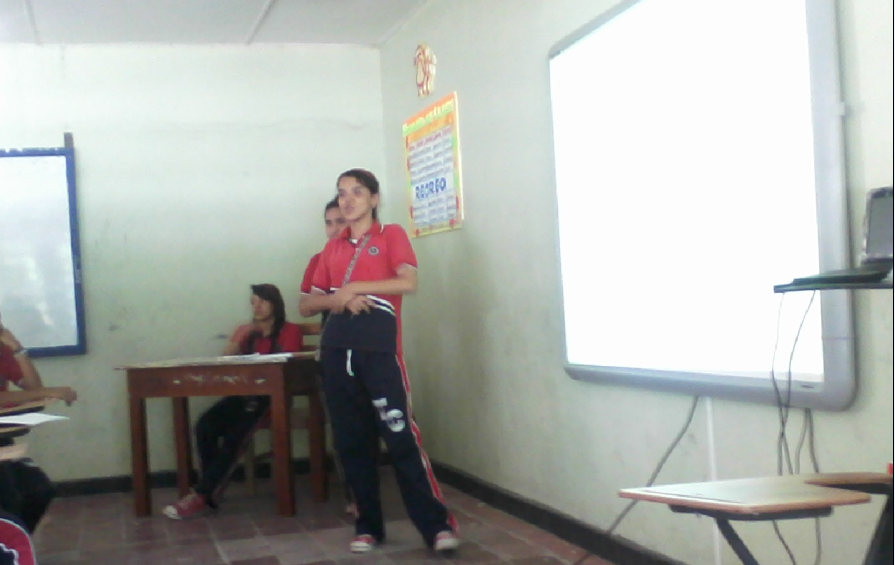 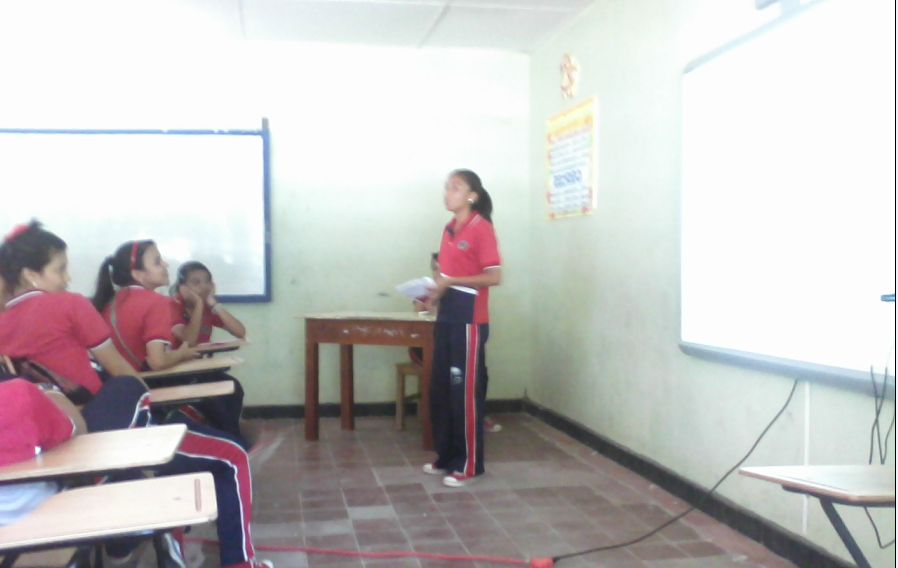 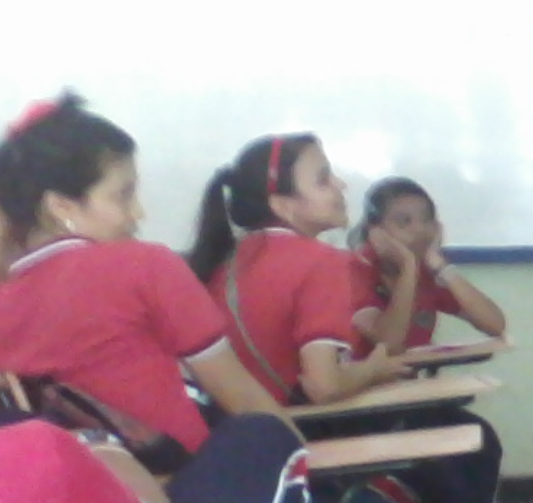 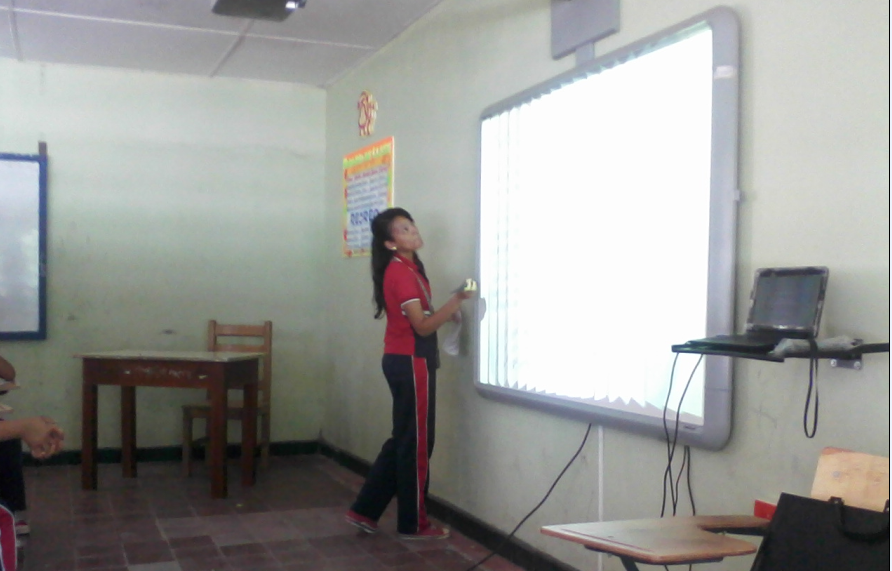 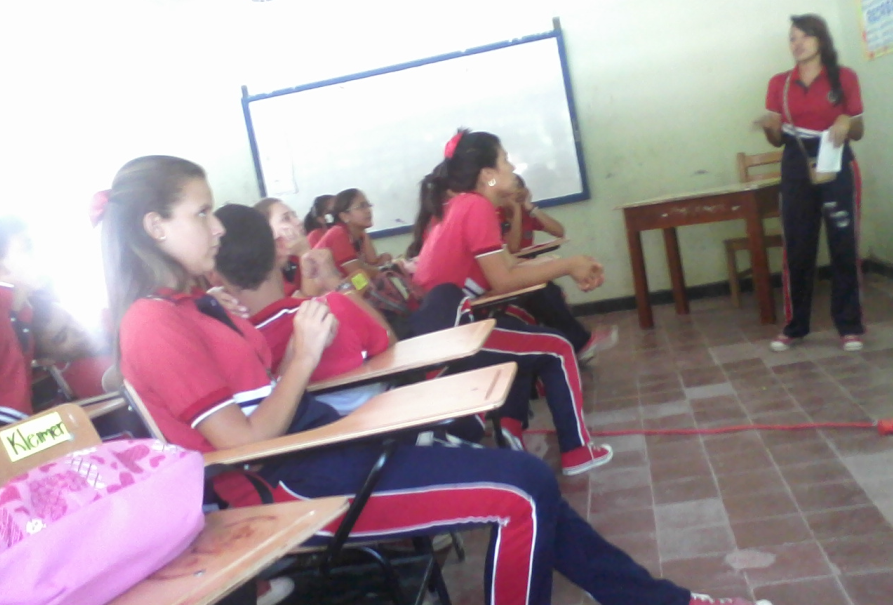 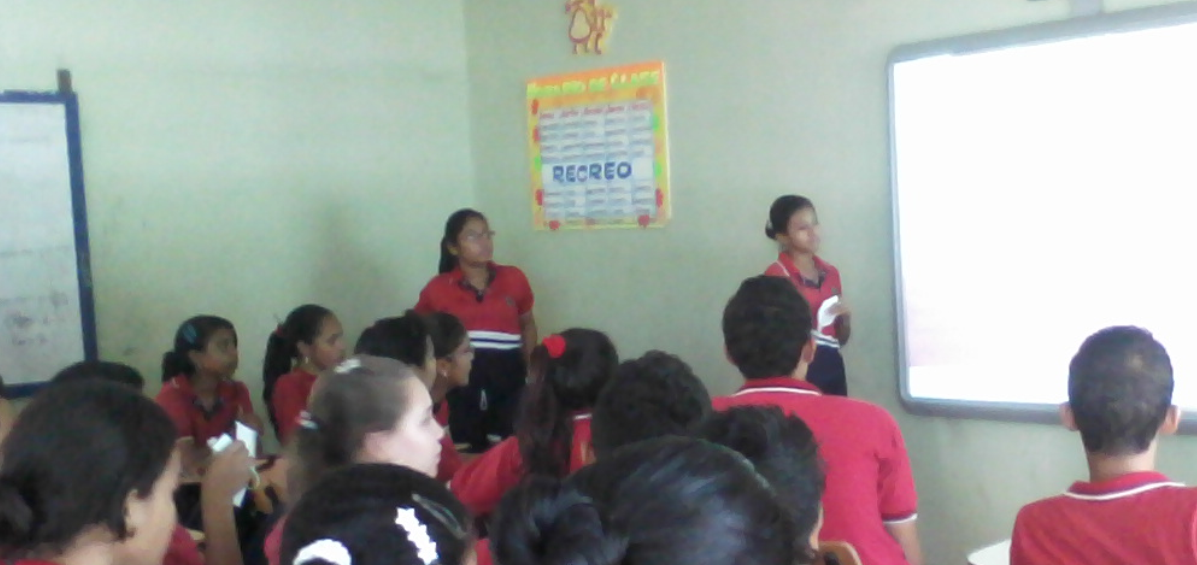 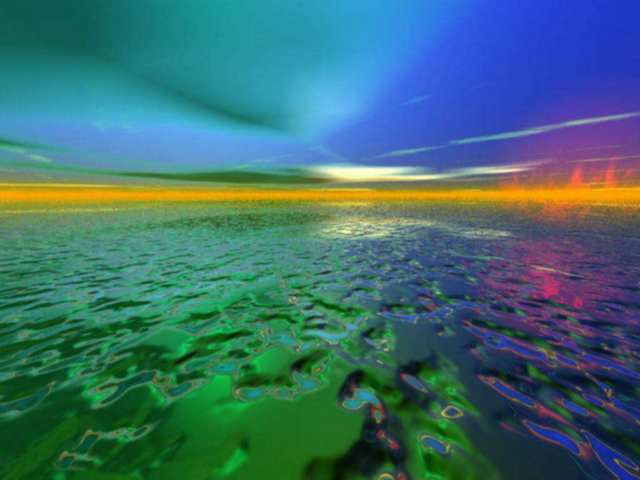 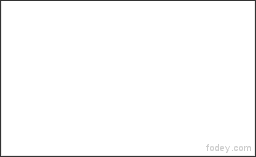